LATCH ou Flip-Flop RS assíncrono
Circuitos Sequenciais
www.ticmania.net
www.ticmania.net
circuito combinatório vs Circuito sequencial
Num circuito combinatório a saída depende exclusivamente do estado lógico das entradas
Um circuito combinatório tem, as saídas dependentes unicamente das entradas actuais, enquanto que o circuito sequencial tem as saídas dependentes das entradas actuais mas também do seu passado.
É muitas vezes impossível descrever um circuito sequencial com uma tabela que liste as suas saídas em função das suas entradas ao longo do tempo.

Exemplo: Num circuito combinatório é possível somar 2 números, mas se o numero for muito grande o circuito torna-se difícil, ENTÃO, com o circuito sequencial (como tem memória) é possível somar números grandes passo a passo, digito a digito.
Num circuito sequencial  a saída depende  das entradas mas também do estado anterior da saída (memória)
www.ticmania.net
Circuito sequencial
Circuito sequencial é um circuito digital cujo comportamento determinado parcial ou totalmente, para além das entradas do momento, pelas entradas que ocorreram no passado. Os mais importantes são os biestáveis, que, por serem constituídos por portas lógicas e terem a capacidade de armazenar um bit de informação, são por vezes vistos como elementos de memória. Os circuitos sequenciais biestáveis dividem-se em síncronos (Flip-flop) e assíncronos (Latch) conforme sua característica de alterar a saída a qualquer instante ou somente quando houver variação no sinal de clock.
Flip-Flop
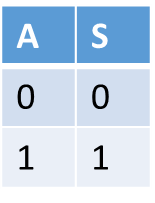 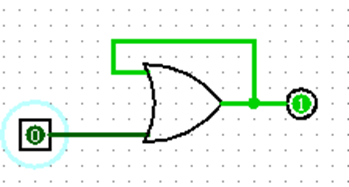 www.ticmania.net
Latch vs Flip-Flop
O latch é um dispositivo de armazenamento temporário que tem dois estados estáveis (biestável). 




Os latches são similares aos flip-flops porque são dispositivos biestáveis e que podem permanecer em um dos dois estados estáveis usando uma configuração de realimentação, na qual as saídas são ligadas as entradas opostas.

A principal diferença entre os latches e flip-flops pode ocorrer no método usado para a mudança de estado.
Biestável - O flip-flop ou latch são elementos de circuito que podem apresentar no seu funcionamento apenas dois estados estáveis. Não existem estados intermédios entre estes dois estados.
A aplicação de um sinal de entrada pode mudar o dispositivo de um estado para outro e como a qualquer momento podemos saber qual é o estado em que ele se encontra, é possível considerar este circuito como uma memória capaz de armazenar um bit.
www.ticmania.net
Flip-Flop RS ou SR
(assíncrono)
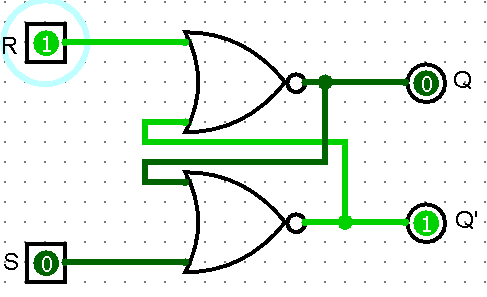 S – set (liga a saída)
R – reset (desliga a saída)
Flip-Flop ou Latch com portas NAND e NOR
Para maior conveniência na manipulação do latch é vantajoso substituir os inversores por portas NOR ou NAND. Os terminais adicionais de entrada servem como terminais de controlo. O símbolo lógico para um latch RS é o seguinte.
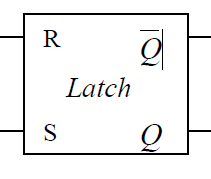 www.ticmania.net
Flip-Flop RS ou SR
S – set (liga a saída)
R – reset (desligar a saída)
(assíncrono)
Flip-Flop RS portas NOR
Flip-Flop RS portas NAND
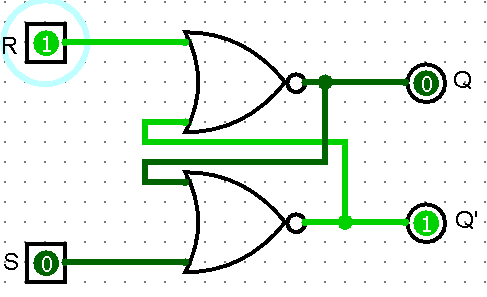 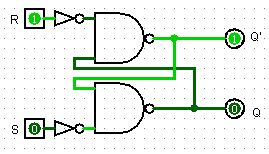 Exercício – Verifica o funcionamento dos dois circuitos e tira as tuas conclusões
www.ticmania.net
Flip-Flop  (Exercício reservatório)
Botão de pressão C
Botão de pressão C
Válvula Solenoide B
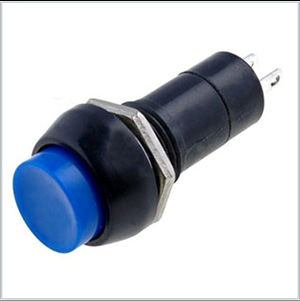 Situação / Problema
O circuito deve encher o deposito (Abrindo a válvula B (b=1)) quando o botão C (c=1) é pressionado e deve desligar quando o sensor detetar que o deposito está cheio (a=1) (Fechando a válvula B (b=0))
Sensor A
Válvula Solenoide B
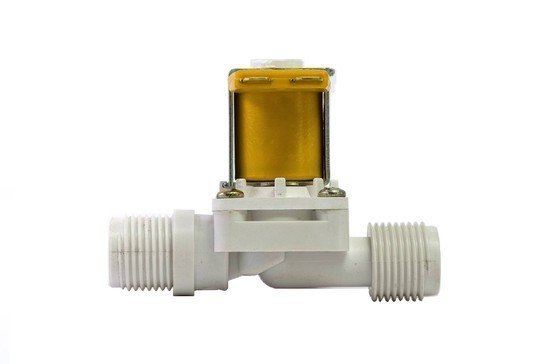 Sensor A
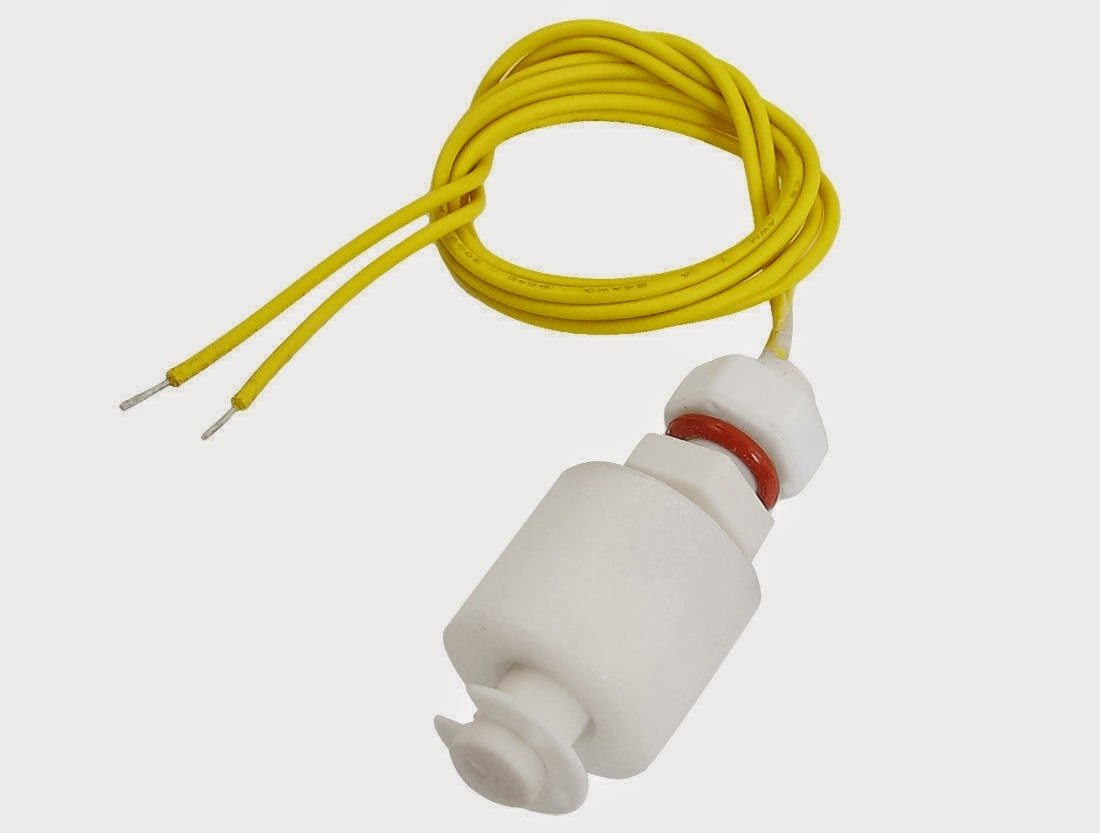 www.ticmania.net
Flip-Flop  (Exercício alarme)
buzzer
LED Laser - light-emitting diode
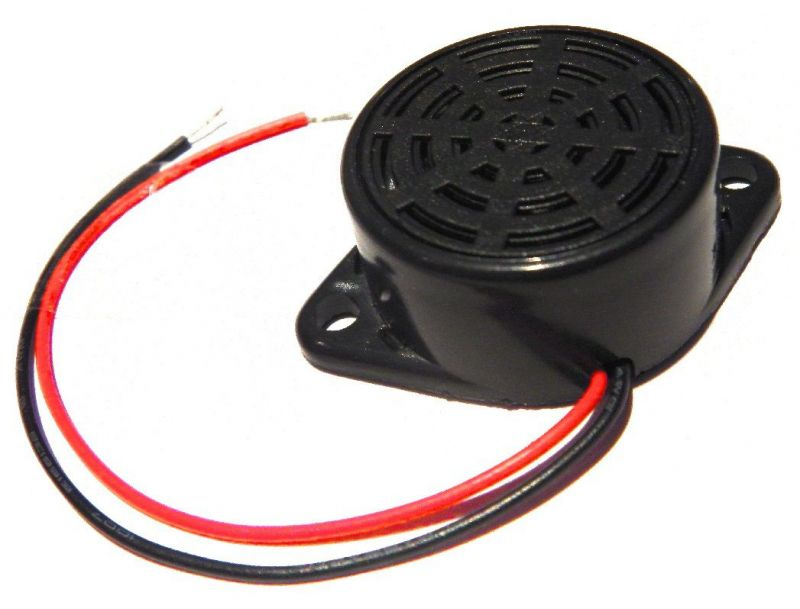 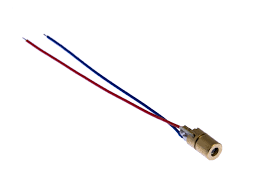 LDR - Light Dependent Resistor
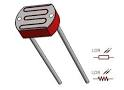 LED Laser
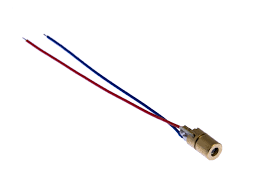 Sensor LDR
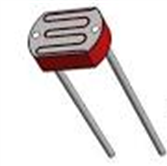 Com recurso a um Botão de pressão, led laser, um LDR, um Buzzer e um FF, cria um circuito de alarme.
buzzer
Nota: Antes de começar deves compreender o funcionamento dos componentes utilizados, principalmente o LDR
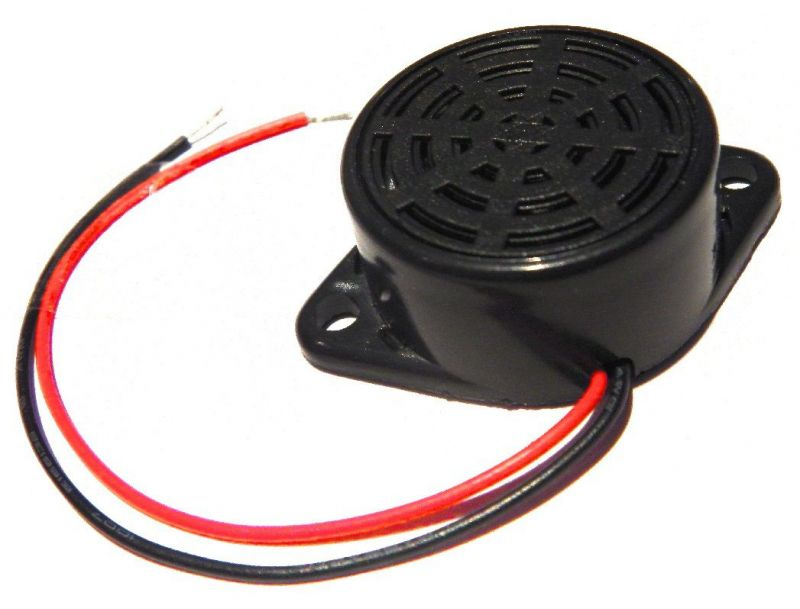 Justifica a escolha do tipo de portas usadas no FF
www.ticmania.net
Diagrama Temporal de Q e Q’
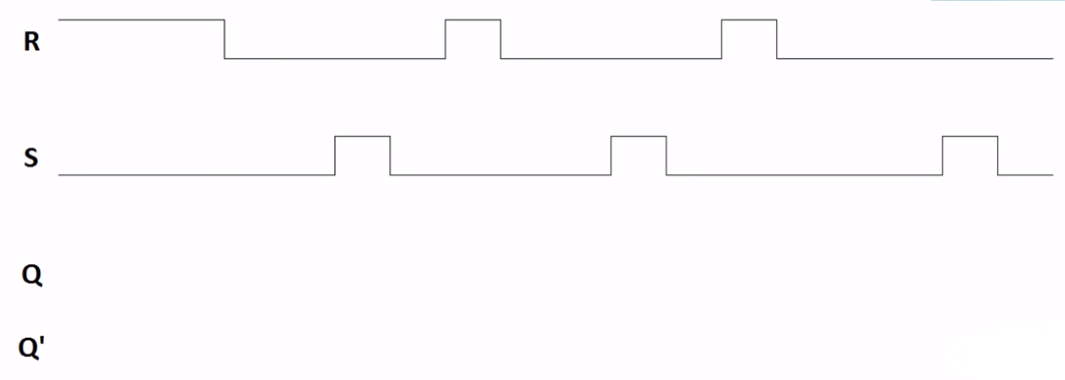 www.ticmania.net
Diagrama Temporal de Q e Q’
Resolução parte I
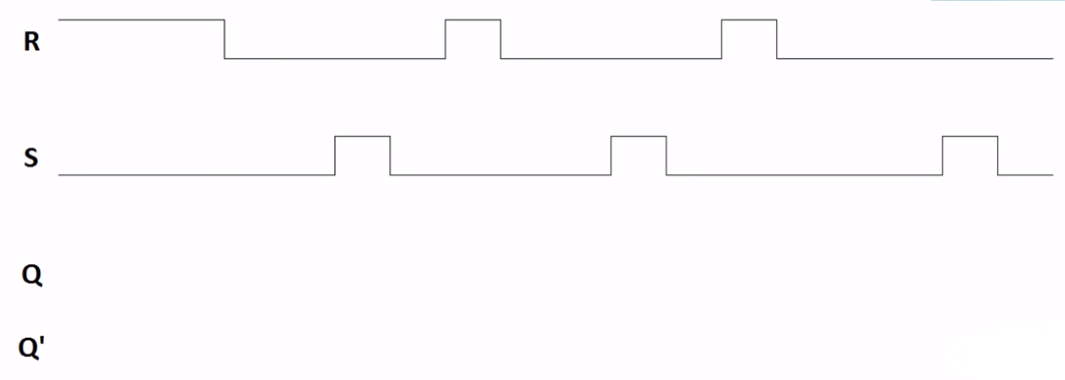 www.ticmania.net
Diagrama Temporal de Q e Q’
Resolução parte II
1
1
1
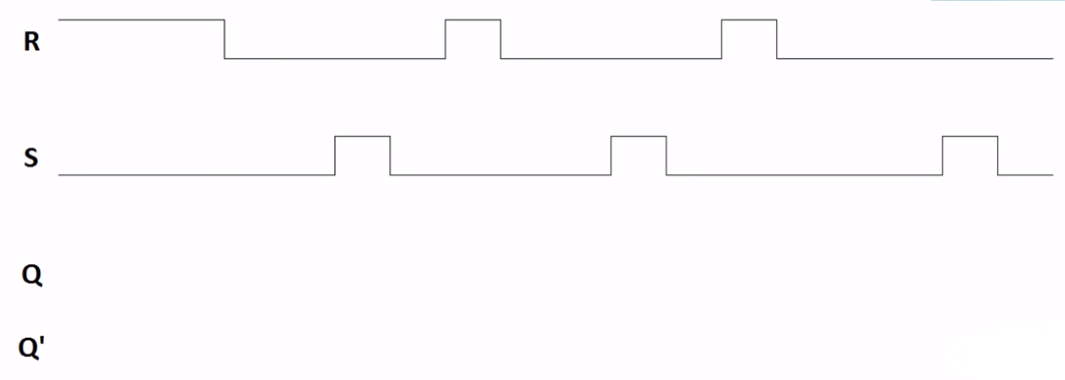 0
0
0
1
1
1
0
0
0
0
www.ticmania.net